Teatrzyk ,,Wyprawa do ZOO”
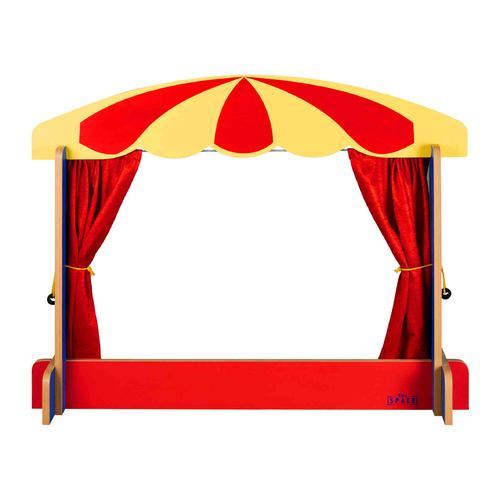 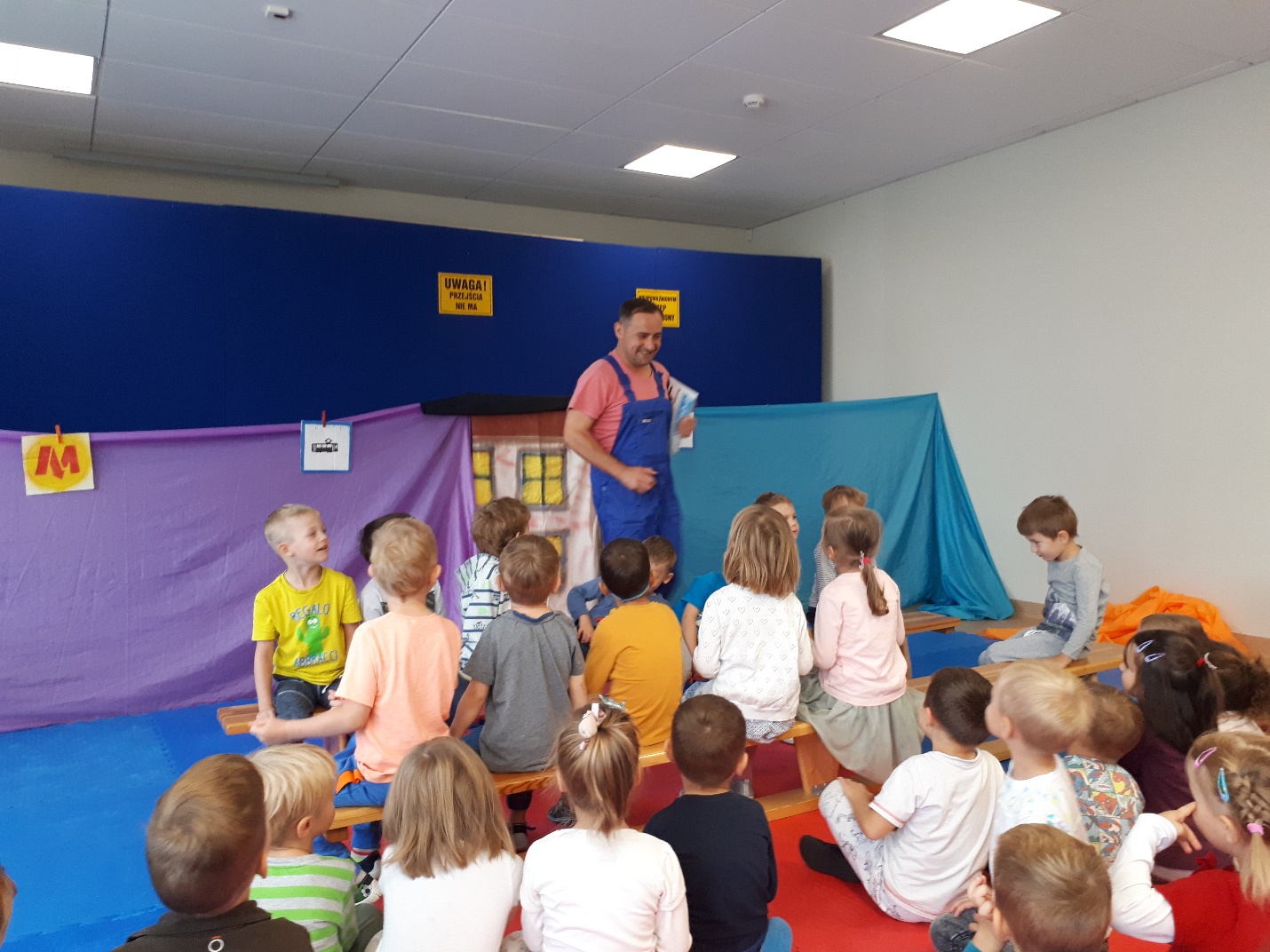 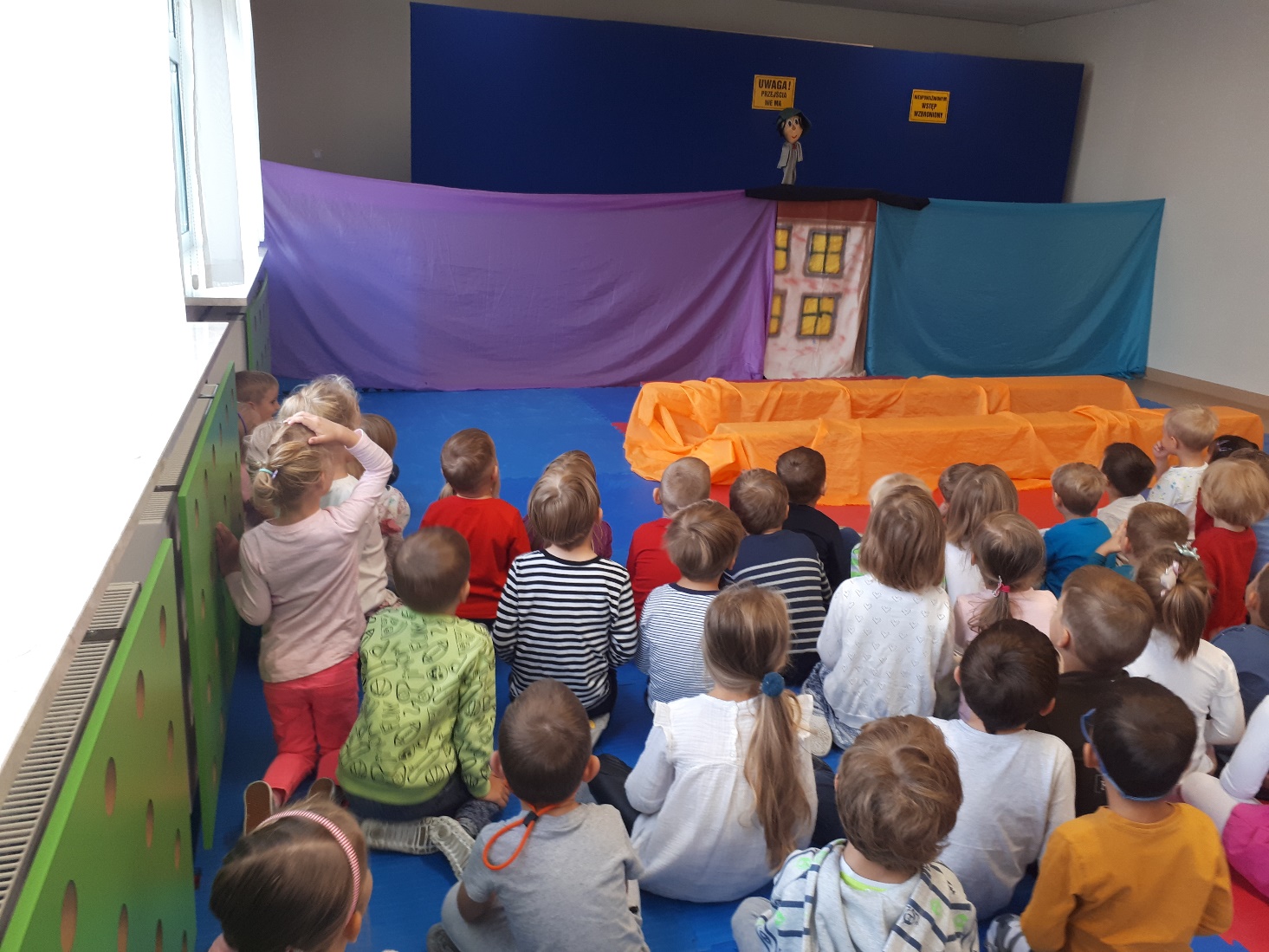 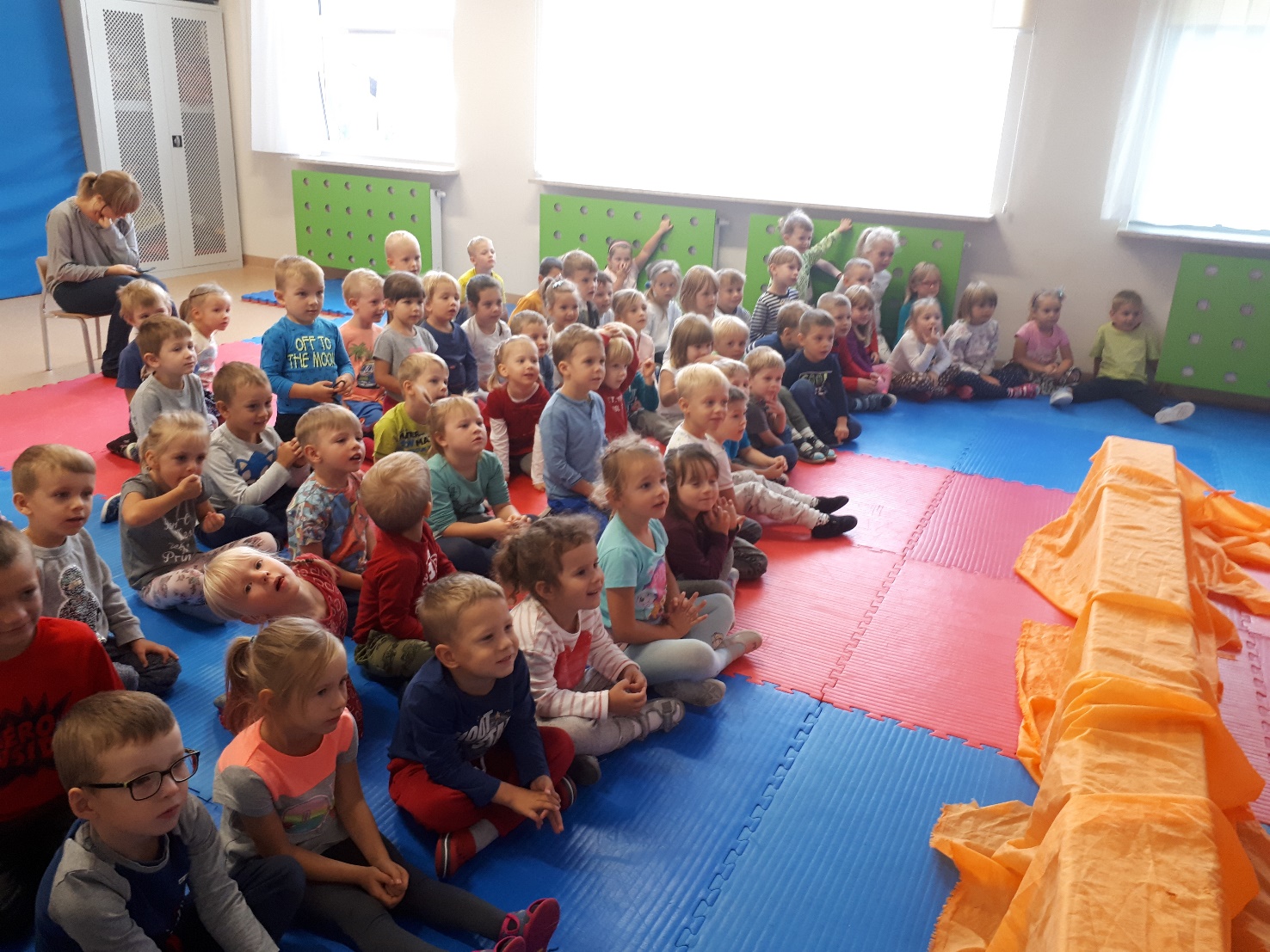 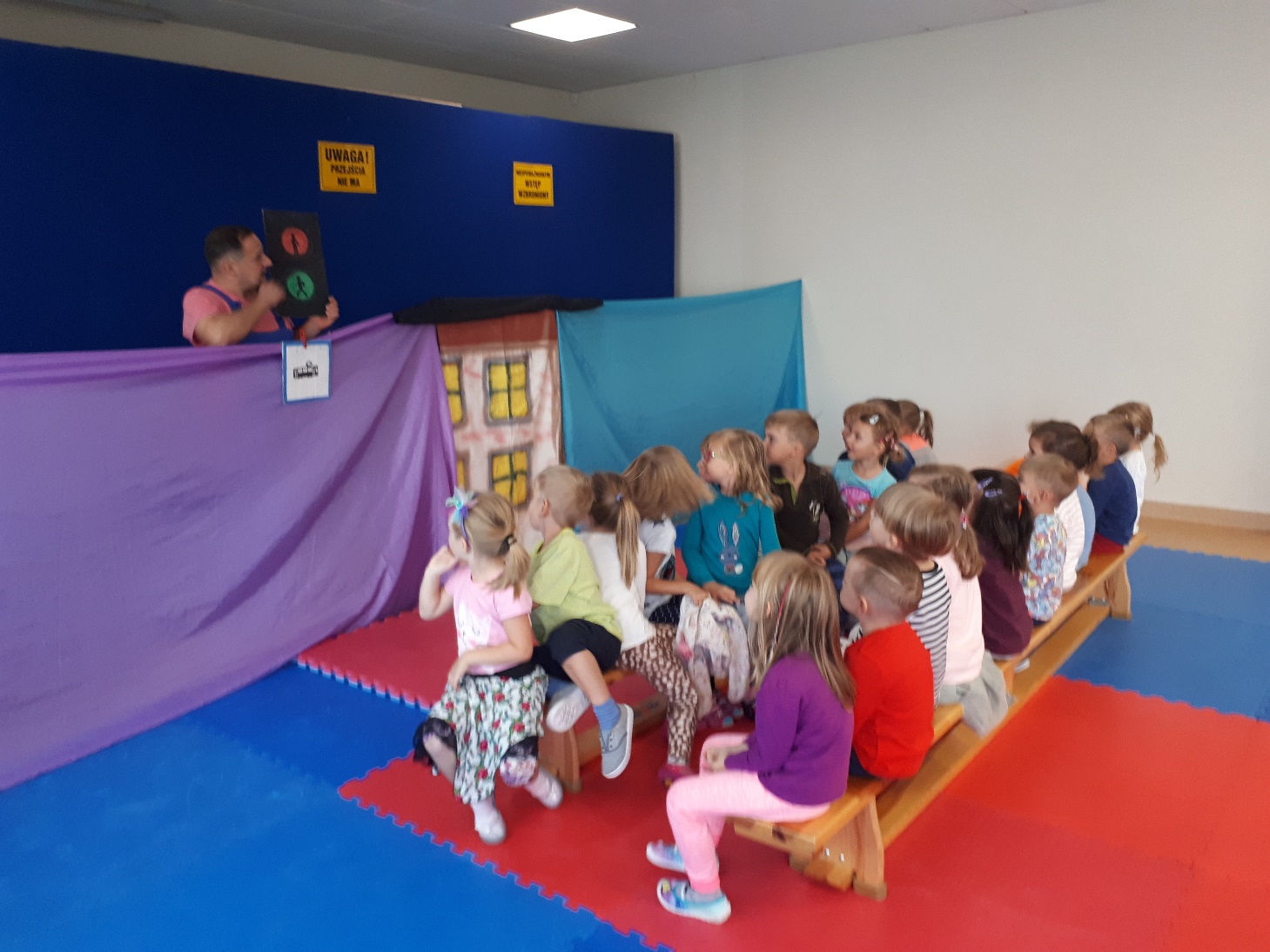 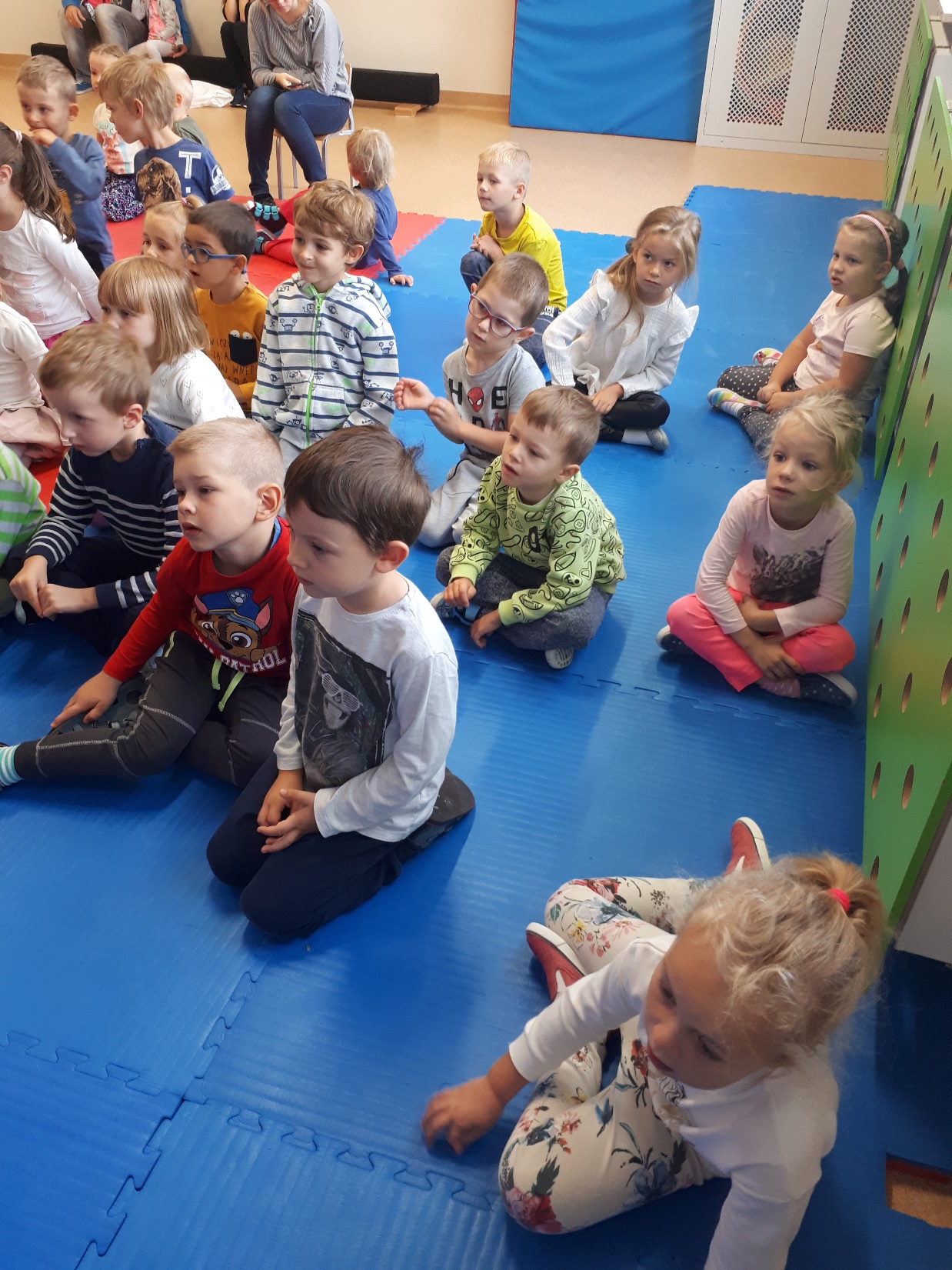 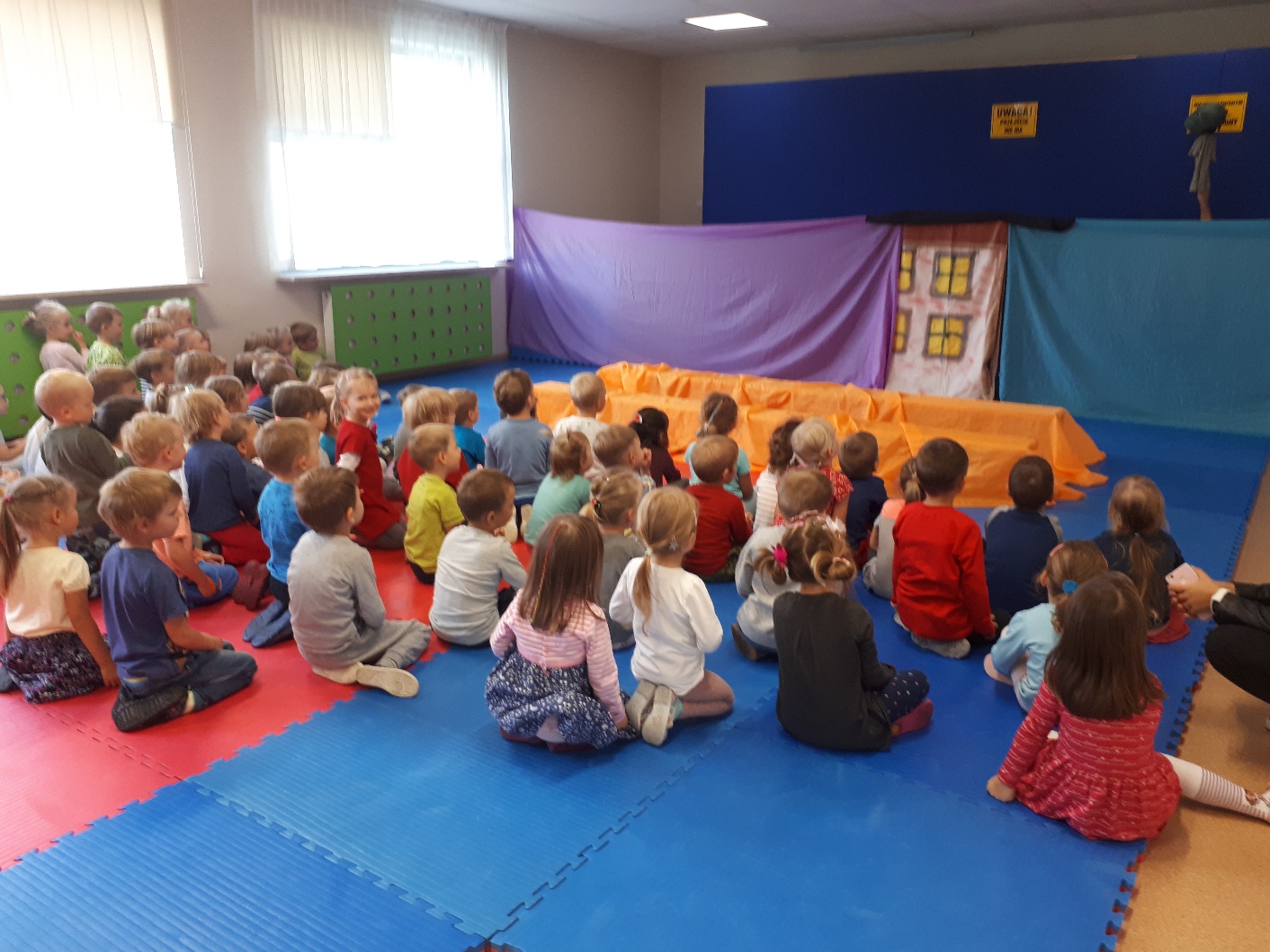 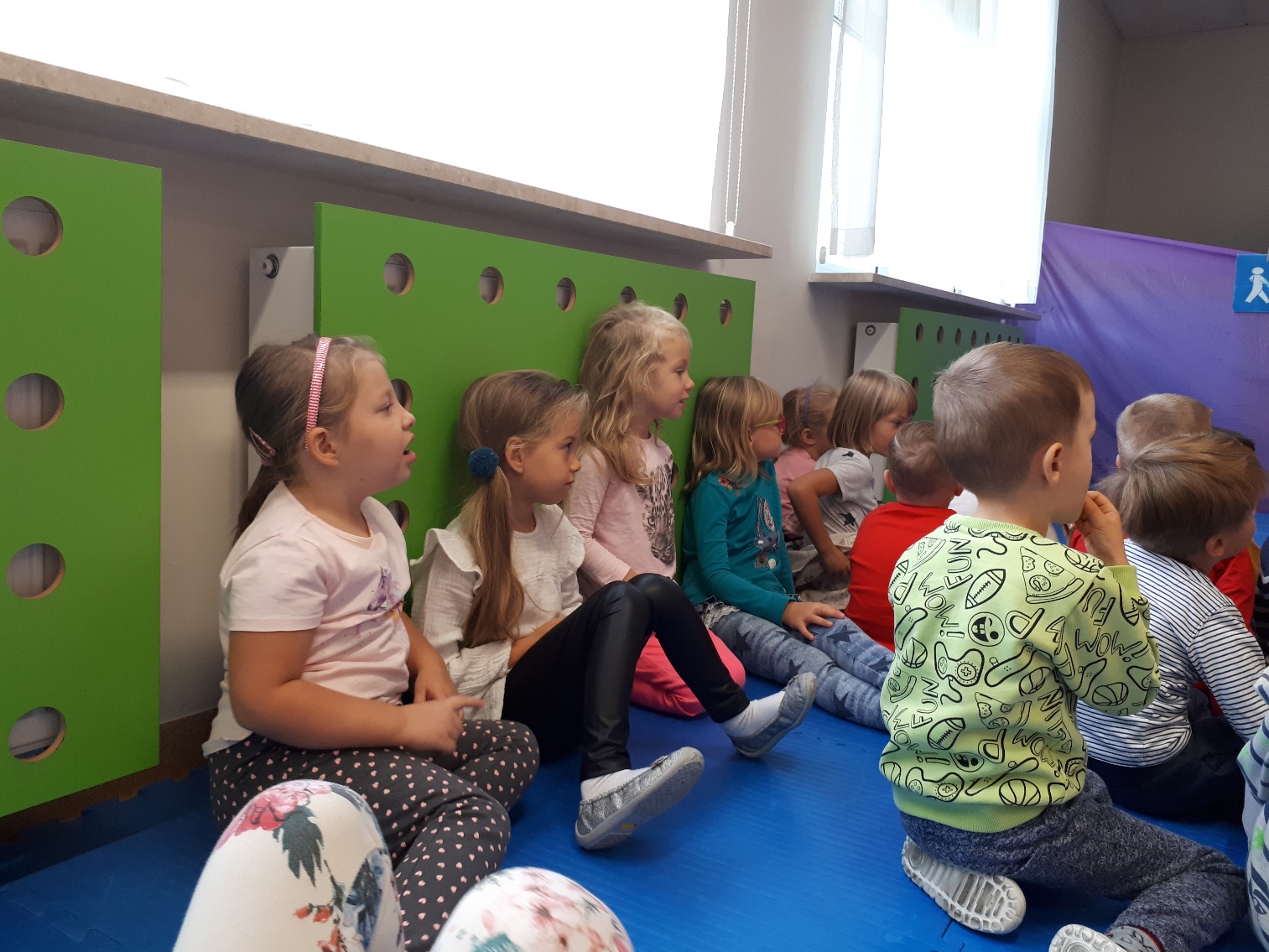 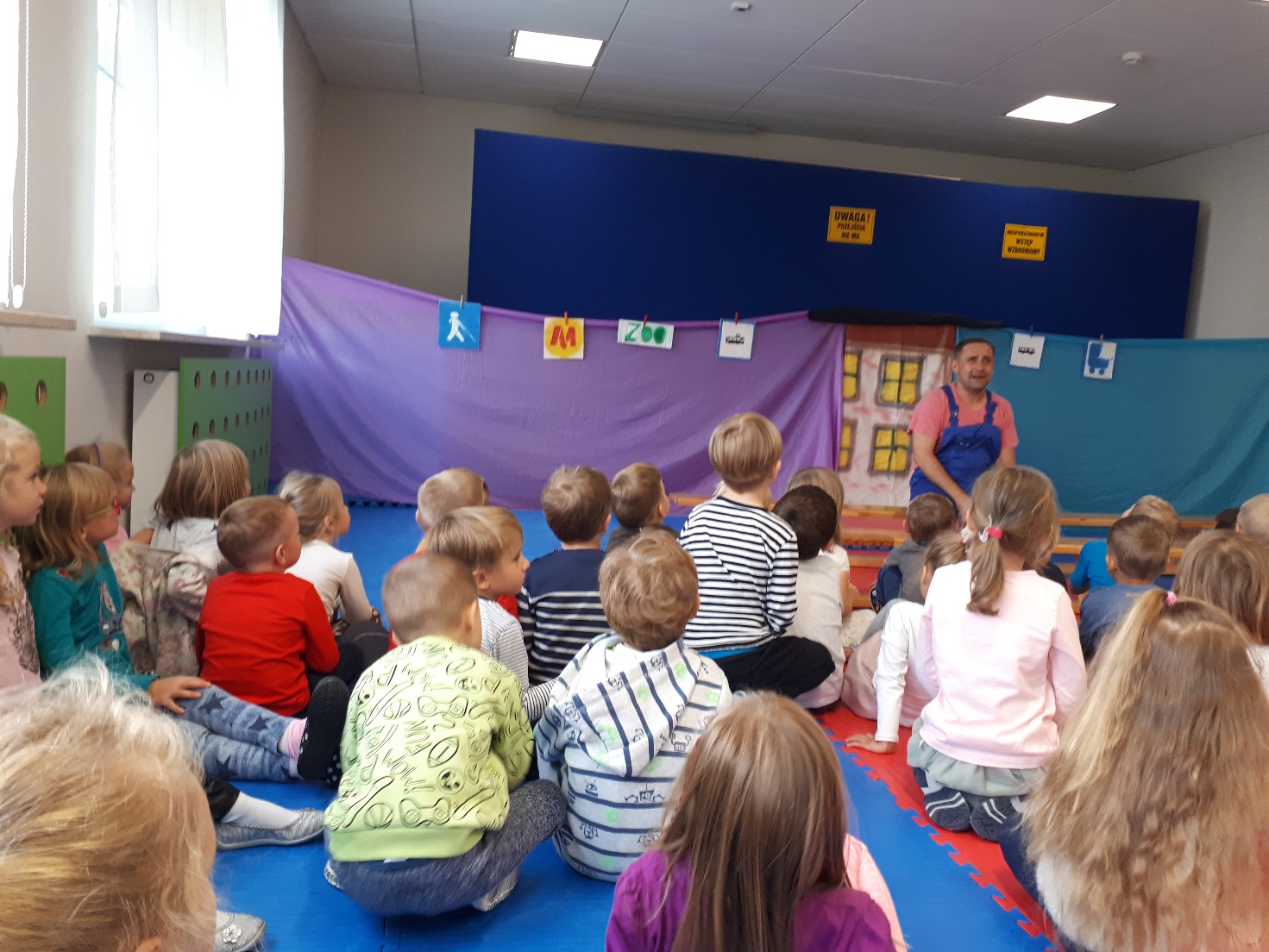 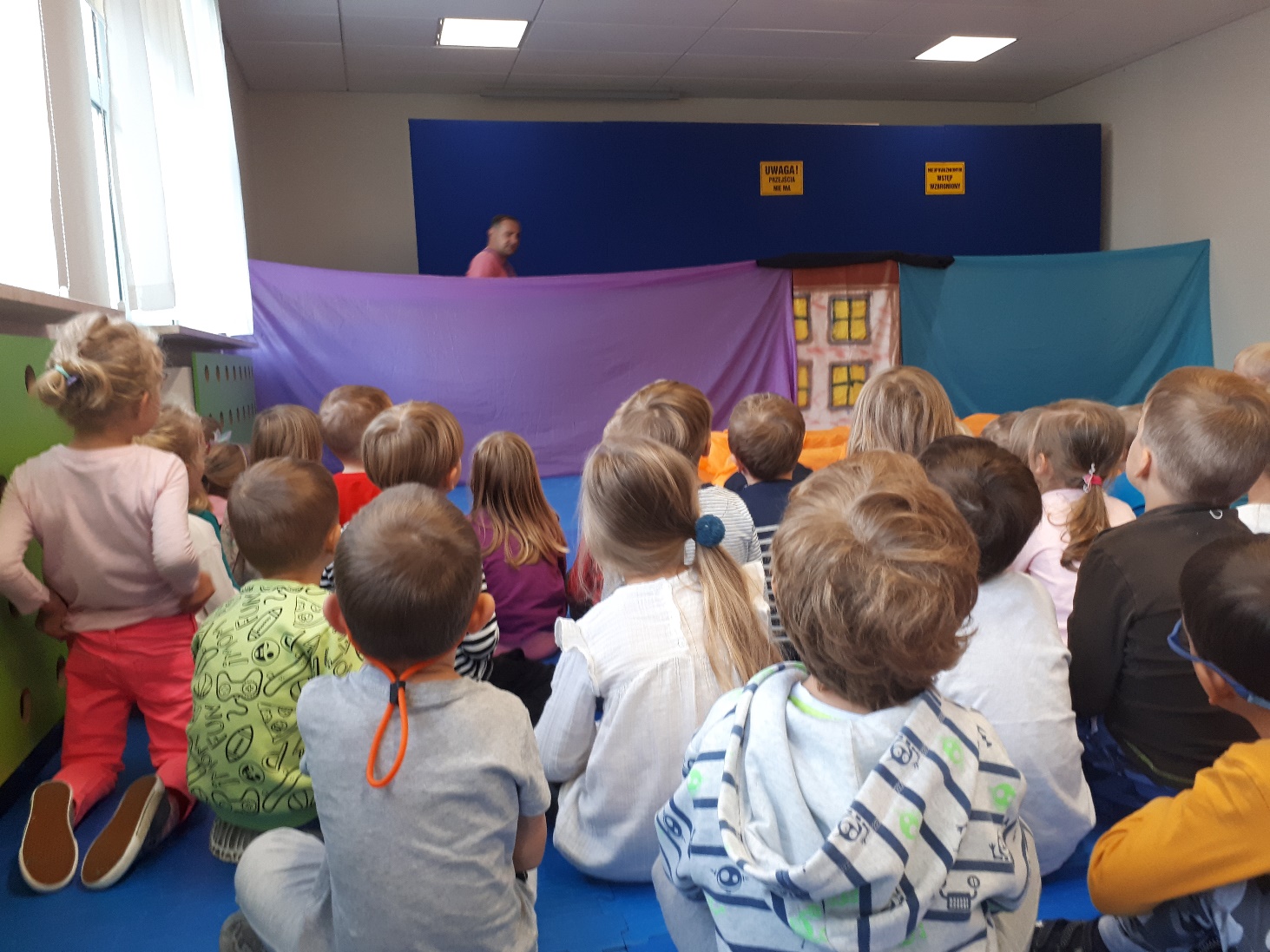